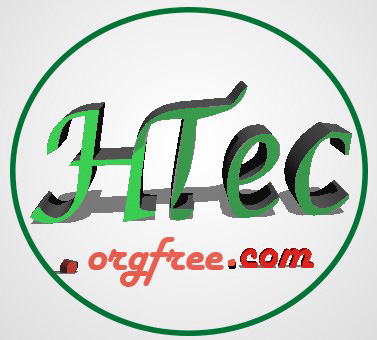 SECTION 14BURNS
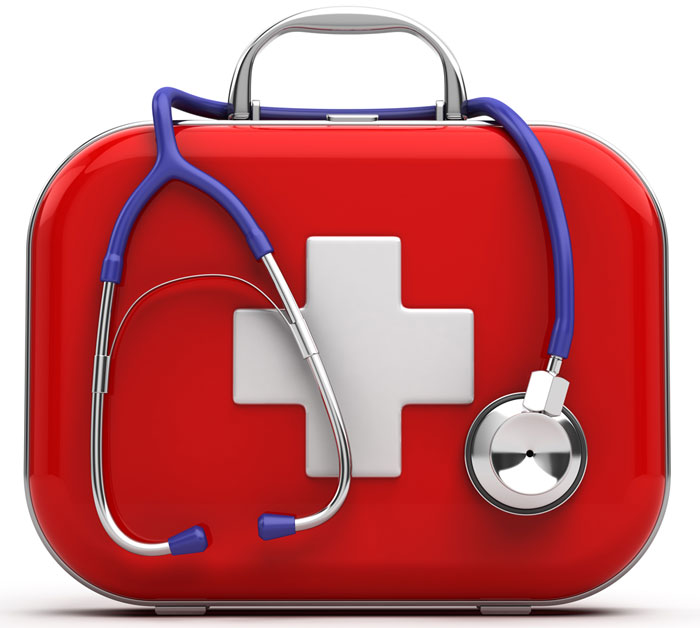 Definition
A burn is damage to the skin or underlying tissue caused by heat
CAUSES
FOUR MAIN CAUSES

Thermal

Chemical

Electrical 
	
RADIATION
TYPES (CLASSIFICATION)
CLASSIFICATION ACCORDING TO THE DEPTH OF INJURY
 
Superficial (1ST DEGREE)

Partial Thickness (2ND DEGREE

Full Thickness (3RD DEGREE)
SIGNS AND SYMPTOMS
1st degree: red, swollen, pain.

2nd degree: red, swollen, blisters.

3rd degree: damaged skin to the point where the underlying tissue is visible
ASSESSING BURNS
MANAGEMENT (The three Cs)
Cool 
Use tepid, flowing water for at least 15 minutes. Chemical burns may need up to an hour. 
	
Clear:
 Remove anything that may keep burning (that isn't sticking). Remove jewelery. Remove clothing that is contaminated by chemicals. 	

Cover: 
Preferably with a non-adherent dressing.
MANAGEMENT
1st and 2nd degree burns:

 Cool the area immediately with gently running cold water minutes until it has cooled off.


 Do not break any blisters as this will make the wound worse
MANAGEMENT
3rd degree burns:

3rd degree is extremely life threatening even when a small body part is affected

 Do not put anything on the burn seek medical help immediately and treat for shock


If there is sticky clothing on the burn do not remove it as this may also remove skin. There is a very high risk of infection from this kind of burn
MANAGEMENT
As with all other emergencies make sure the area is safe for you first

Watch out for live wires, hot objects, chemical spills

Never apply ointments, butter, or other home remedies on burns, as this may make the burn worse, keep the heat trapped in, or cause an infection.
END OF SECTION 14